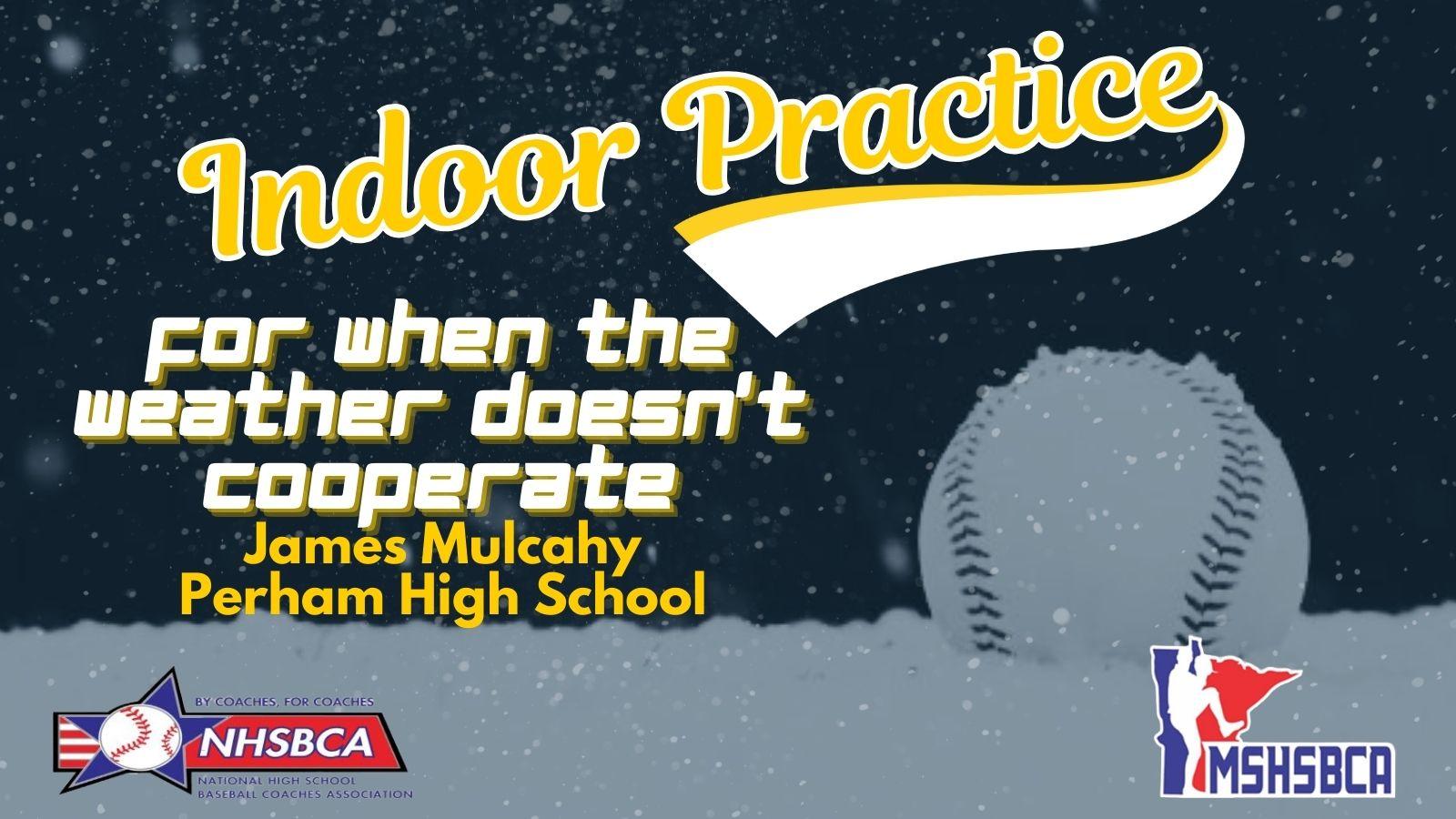 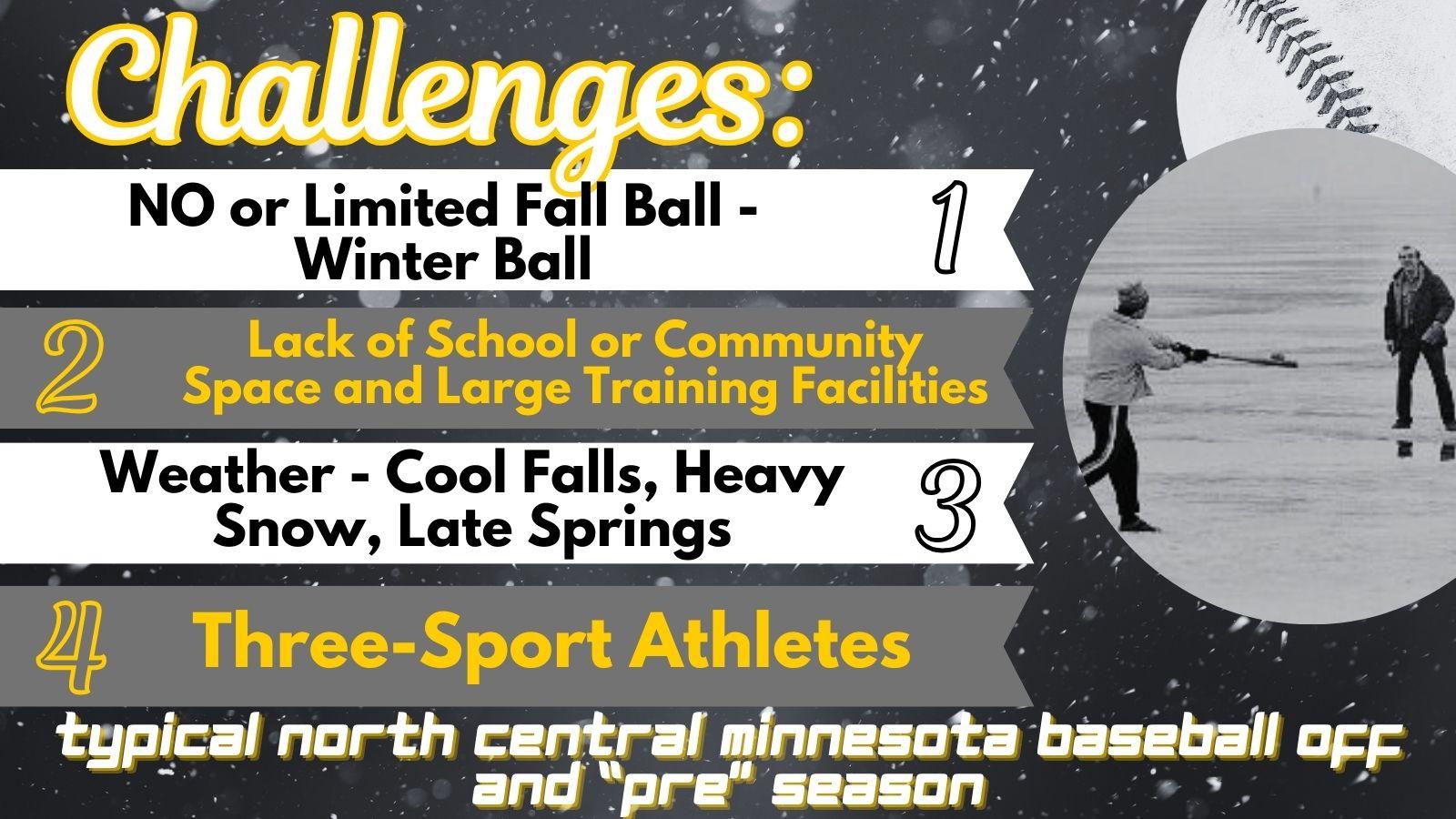 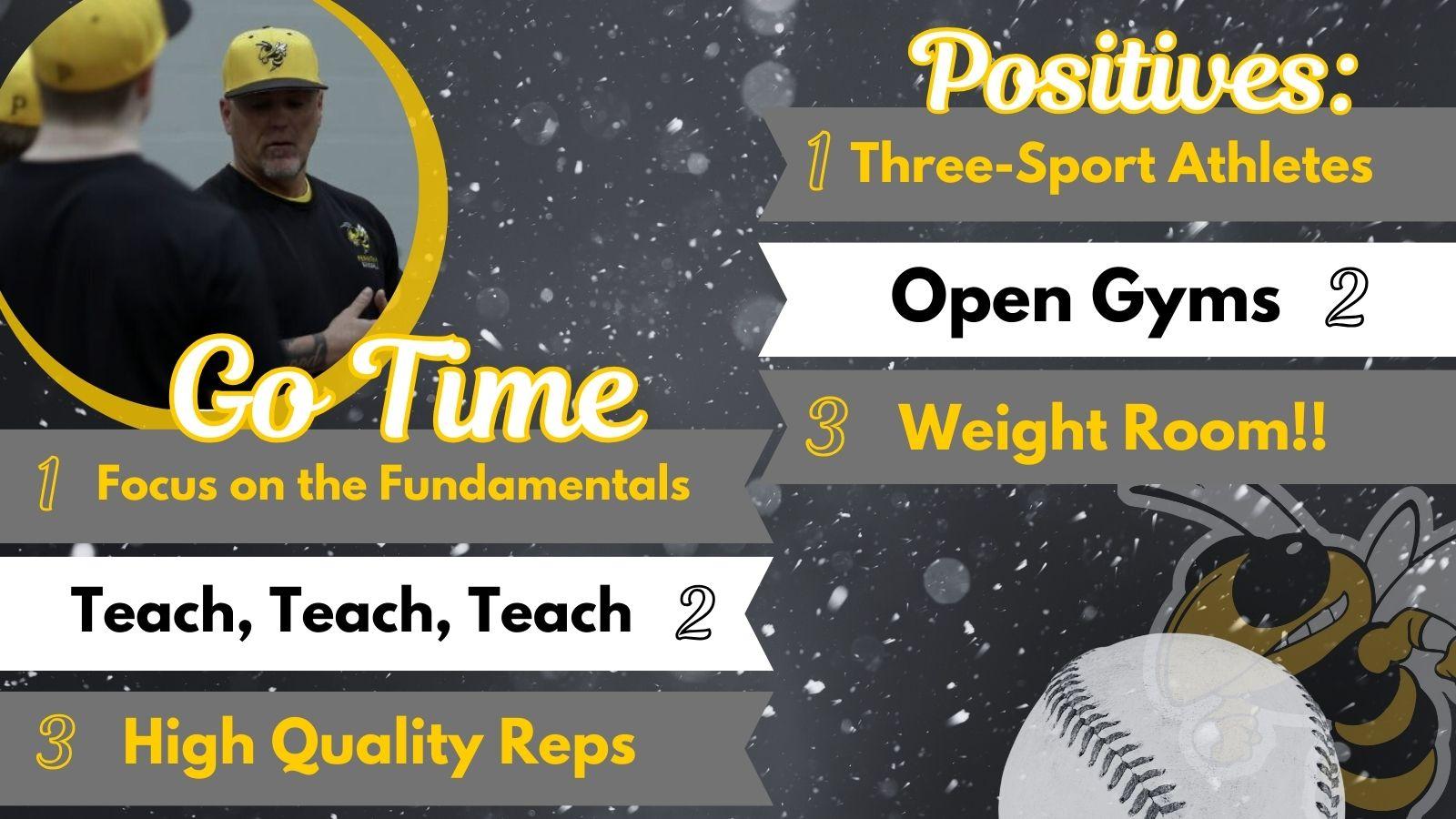 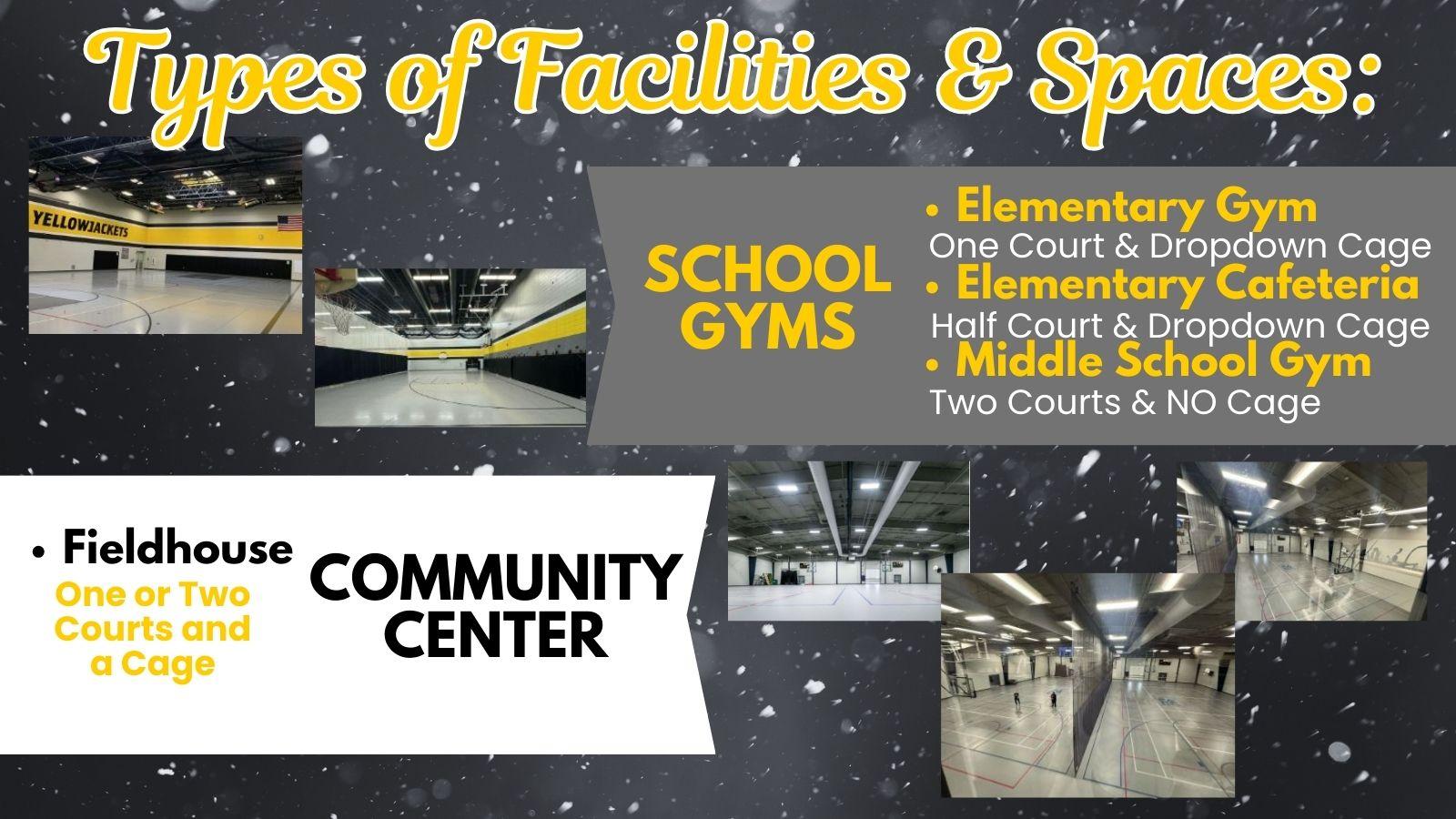 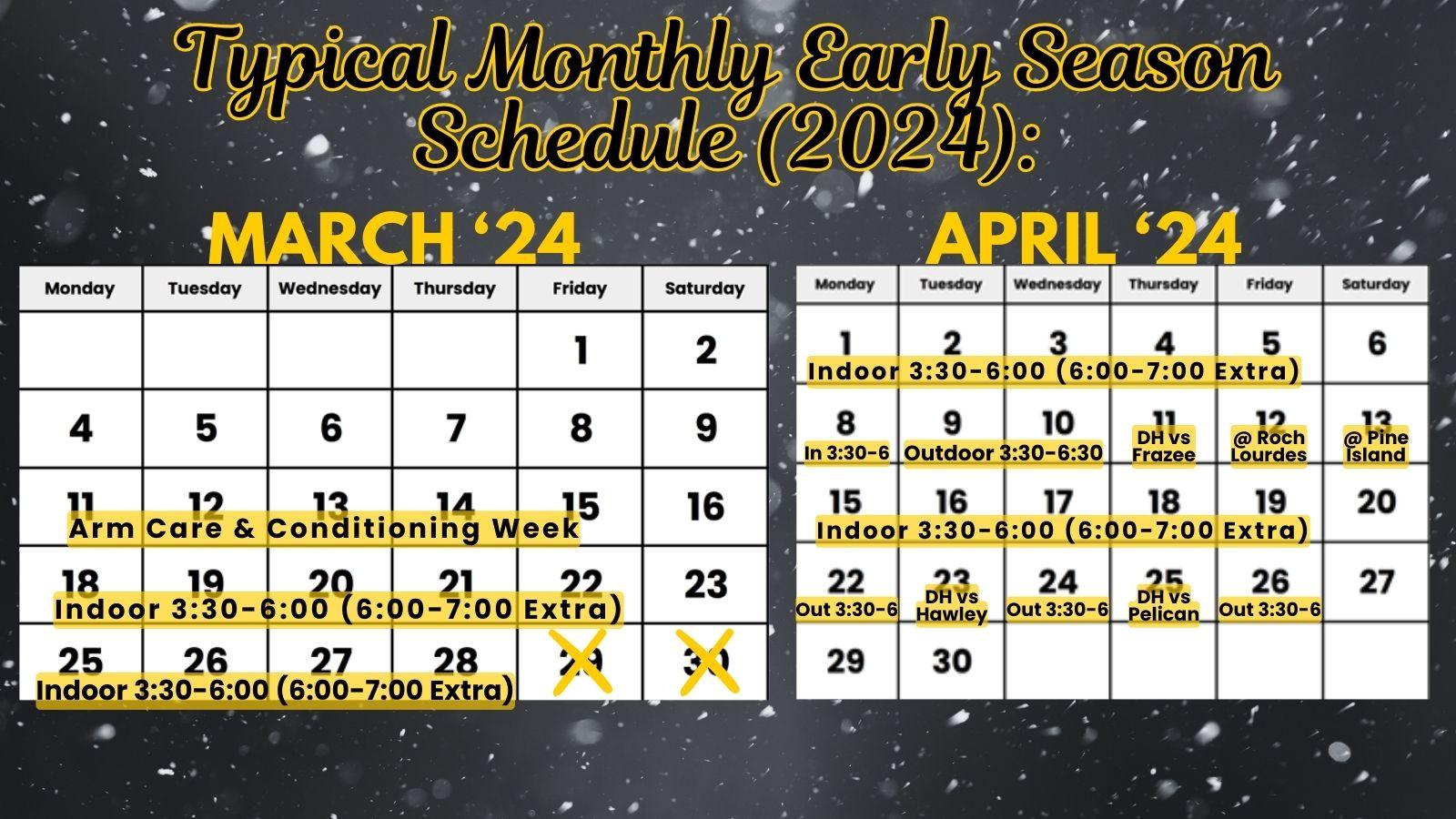 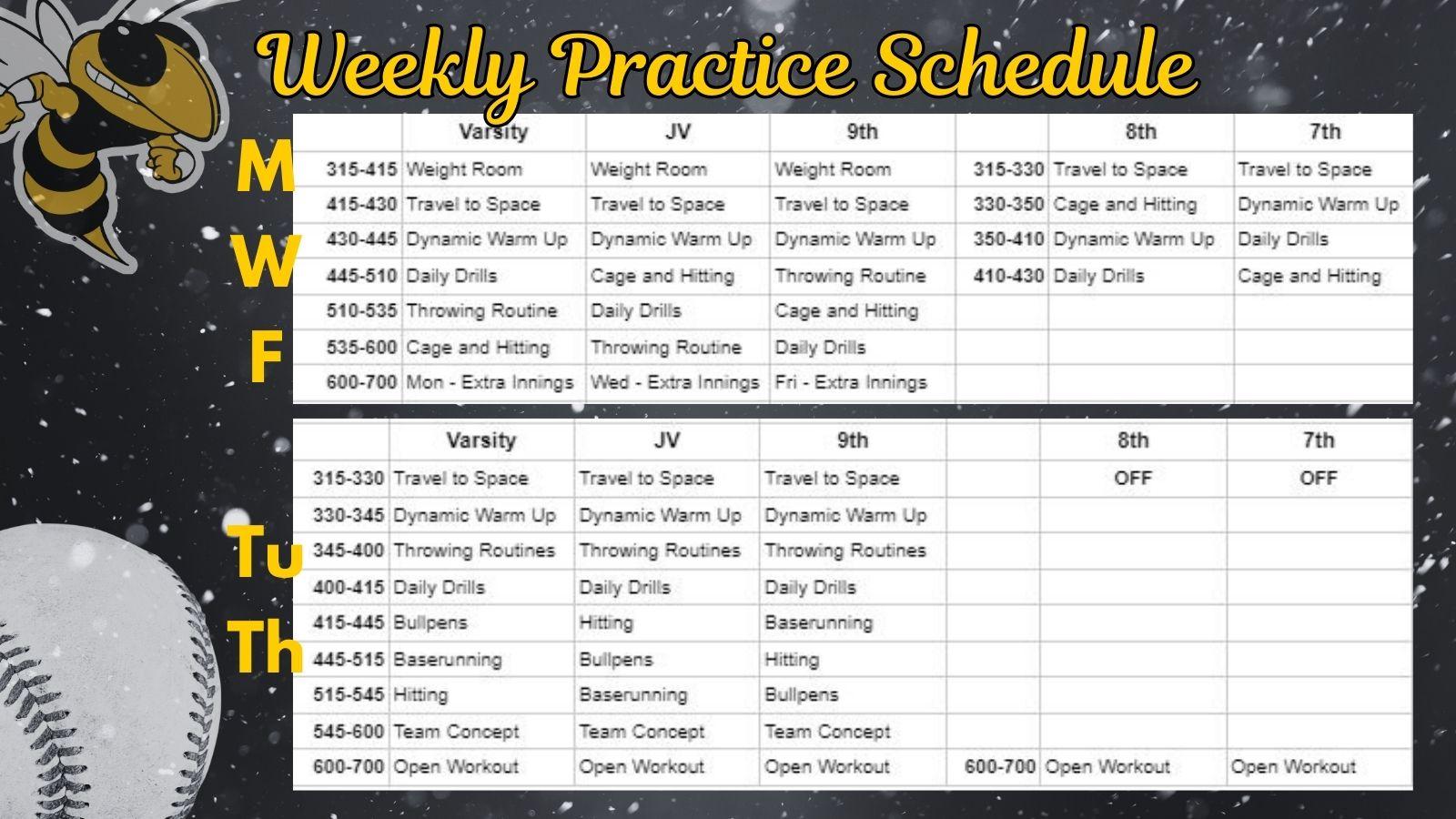 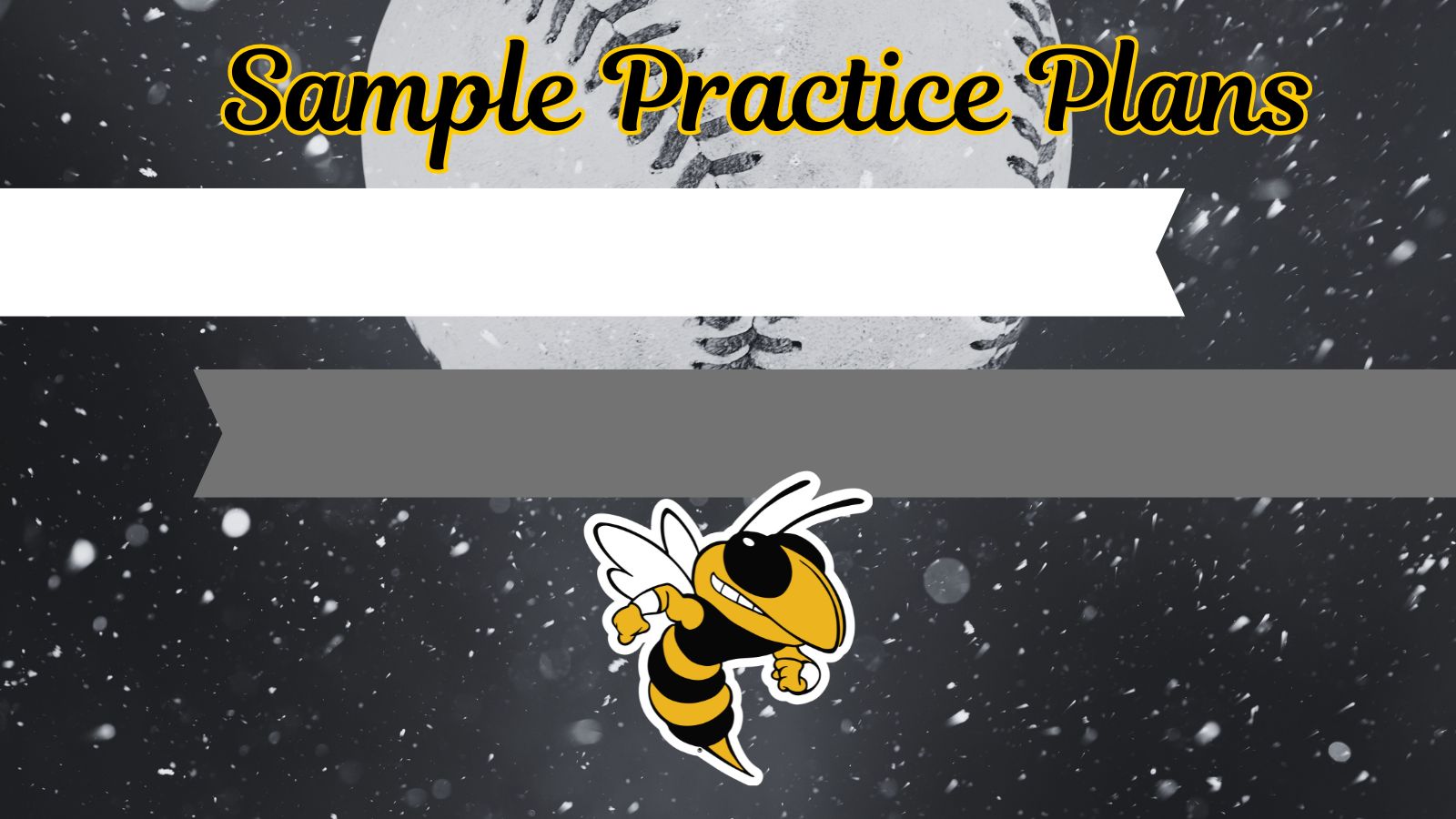 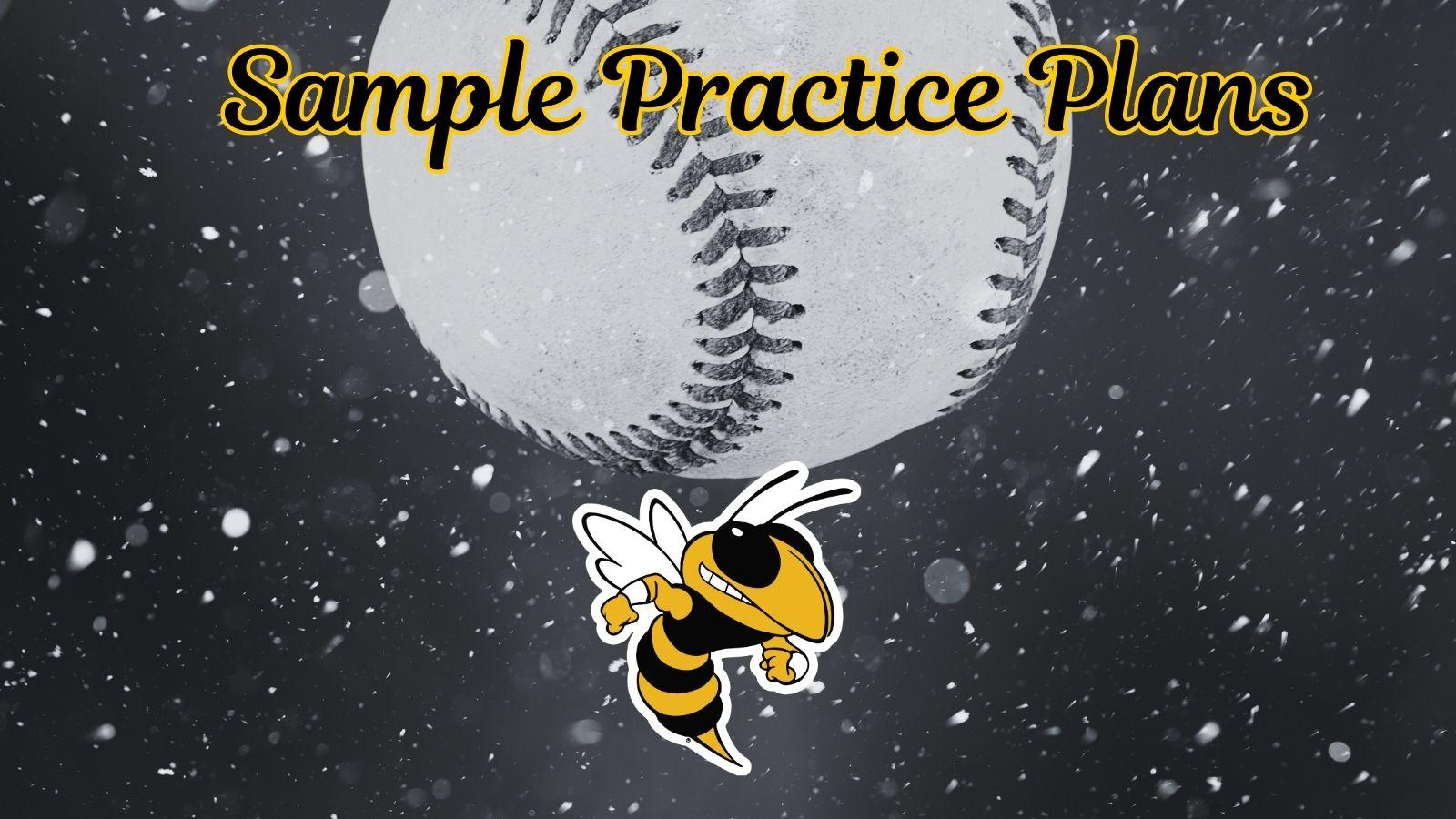 2024 Practice Plans Link
2023 Practice Plans Link
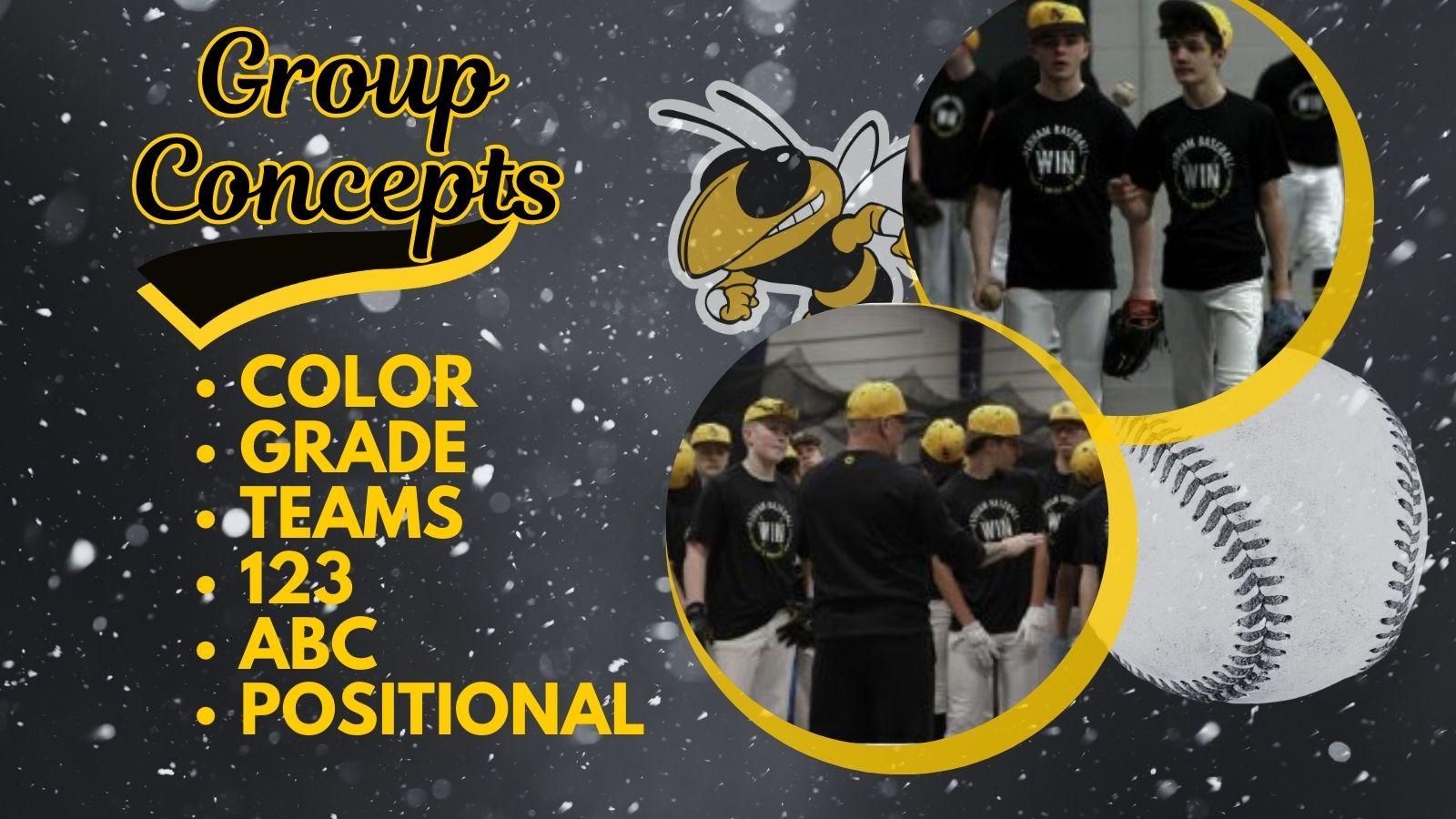 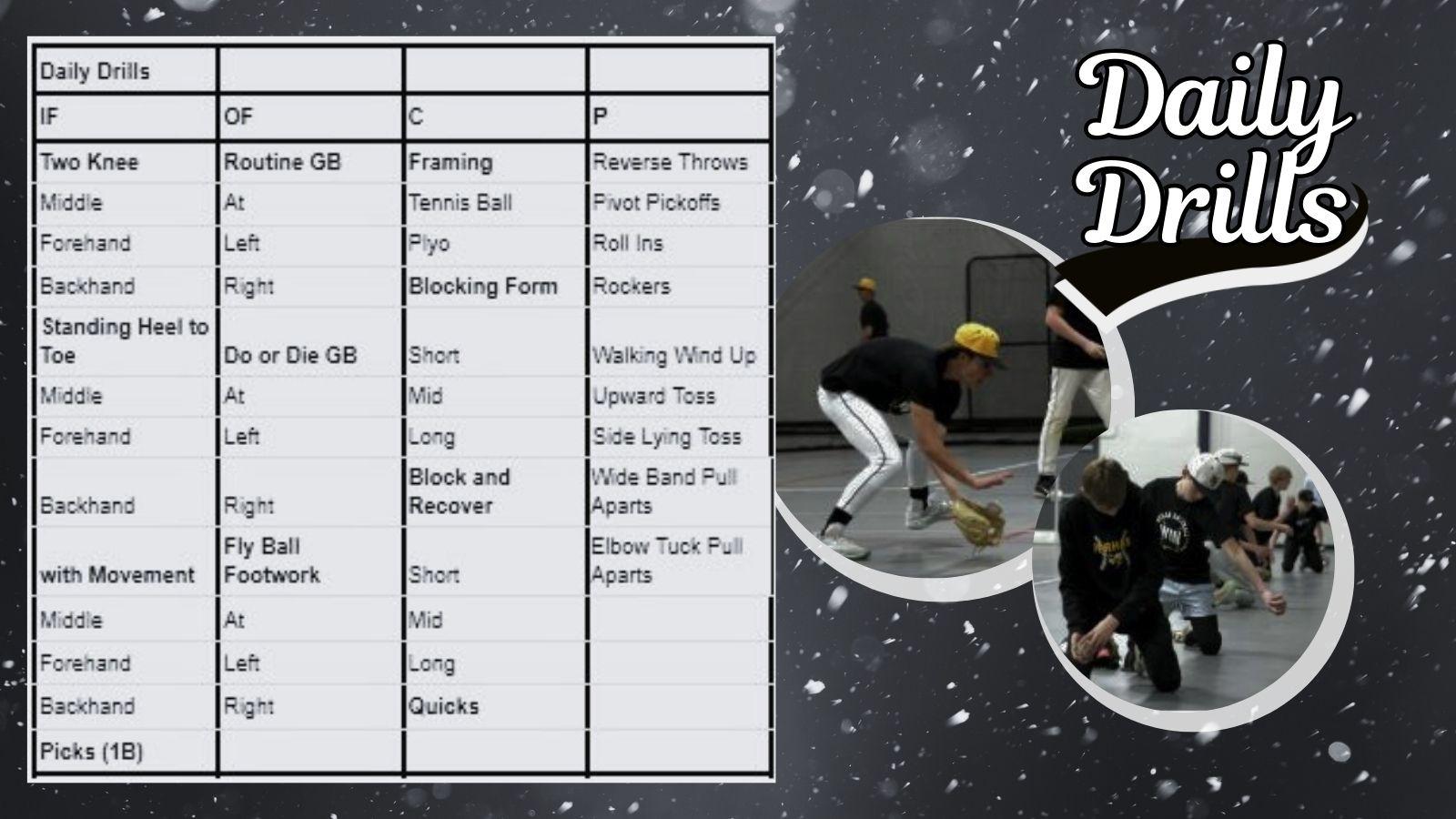 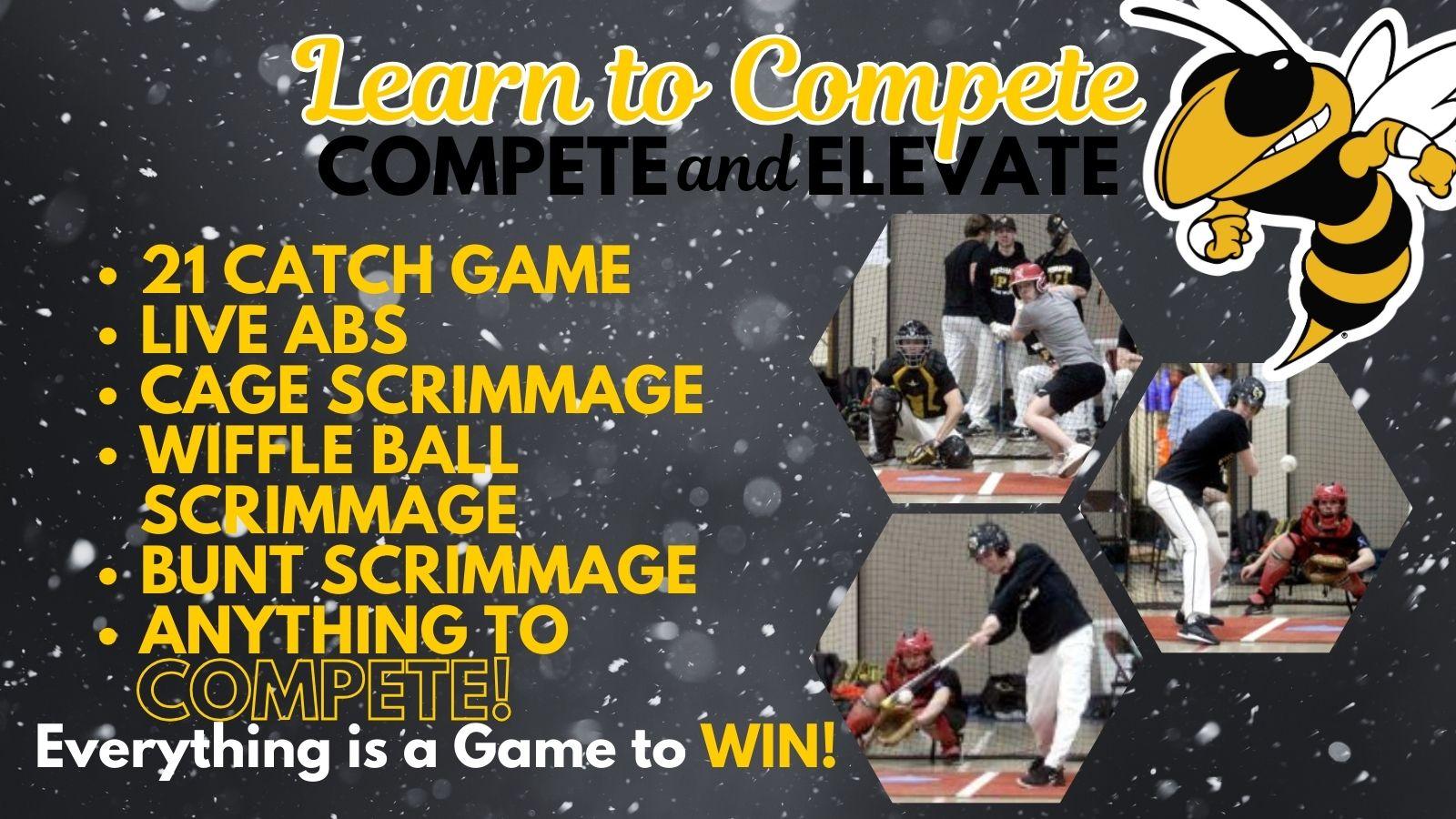